动态手绘风
商务汇报PPT
工作总结
商务报告
商务展示
工作计划
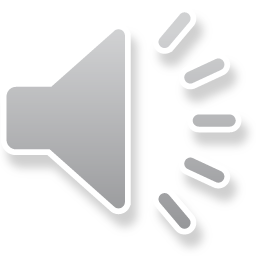 1
工作概述
目  录
work summary
2
完成情况
Work completion
3
项目展示
project presentation
4
总结与不足
summary and deficiency
NE
工作概述
WORK SUMMARY
ADD YOUR TITLE HERE
输入标题三
请输入相关内容说明
请输入相关内容说明
输入标题一
请输入相关内容说明
请输入相关内容说明
输入标题二
请输入相关内容说明
请输入相关内容说明
ADD YOUR TITLE HERE
输入标题一
输入标题二
输入标题三
输入标题四
请输入相关内容说明
请输入相关内容说明
请输入相关内容说明
请输入相关内容说明
ADD YOUR TITLE HERE
输入标题一
输入标题三
输入标题二
请输入相关内容说明
请输入相关内容说明
请输入相关内容说明
ADD YOUR TITLE HERE
您的内容打在这里，或者通过复制您的文本后，在此框中选择粘贴，并选择只保留文字。
您的内容打在这里，或者通过复制您的文本后，在此框中选择粘贴，并选择只保留文字。
您的内容打在这里，或者通过复制您的文本后，在此框中选择粘贴，并选择只保留文字。
TW
完成情况
WORK COMPLETION
ADD YOUR TITLE HERE
TITLE HERE
TITLE HERE
This is a sample text. Insert your desired text here.
This is a sample text. Insert your desired text here.
Title Here
Title Here
TITLE HERE
TITLE HERE
This is a sample text. Insert your desired text here.
This is a sample text. Insert your desired text here.
Title Here
Title Here
ADD YOUR TITLE HERE
TITLE HERE
TITLE HERE
TITLE HERE
TITLE HERE
This is a sample text. Insert your desired text here.
This is a sample text. Insert your desired text here.
This is a sample text. Insert your desired text here.
This is a sample text. Insert your desired text here.
S
W
O
T
strengths
weaknesses
opportunities
threats
ADD YOUR TITLE HERE
创意图表增色您的汇报
您的内容打在这里，或者通过复制您的文本后，在此框中选择粘贴，并选择只保留文字单击此处添加文字小标题
ADD YOUR TITLE HERE
01
OPTION
在此添加内容在此添加内容在此添加内容在此添加内容在此添加内容
02
此处添加文本
此处添加文本
此处添加文本
此处添加文本
OPTION
在此添加内容在此添加内容在此添加内容在此添加内容在此添加内容
03
OPTION
在此添加内容在此添加内容在此添加内容在此添加内容在此添加内容
04
在此添加内容在此添加内容在此添加内容在此添加内容在此添加内容
OPTION
HREE
项目展示
PROJECT PRESENTATION
ADD YOUR TITLE HERE
Some Title Here
Click here to add your text.
Sample
TEXT
Some Title Here
Click here to add your text.
Some Title Here
Click here to add your text.
ADD YOUR TITLE HERE
YOUR TITLE HERE
This is a sample text. Insert your desired text here. Again, this is a dummy text, enter your own text here.

This is a sample text. Insert your desired text here. Again, this is a dummy text, enter your own text here.
ADD YOUR TITLE HERE
01
02
03
04
您的内容打在这里，或通过复制您的文本后在此框中选择粘贴并选择只保留文字
您的内容打在这里，或通过复制您的文本后在此框中选择粘贴并选择只保留文字
您的内容打在这里，或通过复制您的文本后在此框中选择粘贴并选择只保留文字
您的内容打在这里，或通过复制您的文本后在此框中选择粘贴并选择只保留文字
53%
40%
20%
75%
ADD YOUR TITLE HERE
此处添加标题
60%
50%
40%
30%
20%
您的内容打在这里，或通过复制您的文本后在此框中选择粘贴并选择只保留文字您的内容打在这里
您的内容打在这里，或通过复制您的文本后在此框中选择粘贴并选择只保留文字您的内容打在这里
您的内容打在这里，或通过复制您的文本后在此框中选择粘贴并选择只保留文字您的内容打在这里
10%
0%
点击此处添加标题
FU   R
总结与不足
SUMMARY AND DEFICIENCY
ADD YOUR TITLE HERE
Sample
TEXT
Sample
TEXT
Sample
TEXT
OPTION 01
OPTION 01
OPTION 01
YOUR TITLE HERE
This is a sample text. Insert your desired text here. Again, this is a dummy text, enter your own text here.
ADD YOUR TITLE HERE
25%
75%
50%
85%
TITLE HERE
TITLE HERE
TITLE HERE
TITLE HERE
This is a sample text. Insert your desired text here.
This is a sample text. Insert your desired text here.
This is a sample text. Insert your desired text here.
This is a sample text. Insert your desired text here.
ADD YOUR TITLE HERE
02
01
请输入标题
请输入标题
请输入文本
请输入文本
请输入文本
请输入文本
04
03
请输入标题
请输入标题
请输入文本
请输入文本
请输入文本
请输入文本
ADD YOUR TITLE HERE
请在此添加文本
请在此添加文本
请在此添加文本
请在此添加文本
请在此添加文本
请在此添加文本
请在此添加文本
THANKS FOU
WHATCHING
工作总结
商务报告
商务展示
工作计划